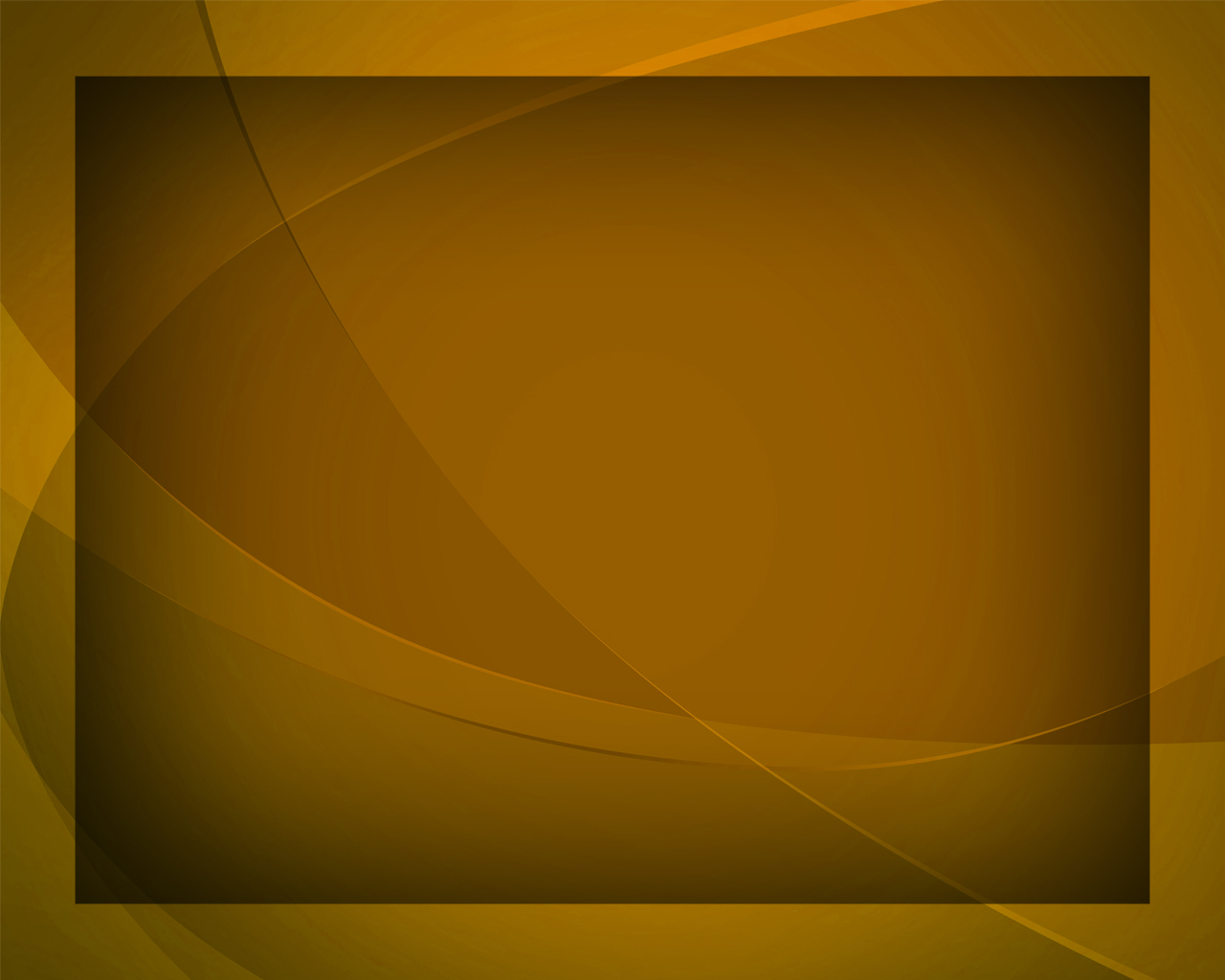 Путь ко спасенью
Гимны надежды №269
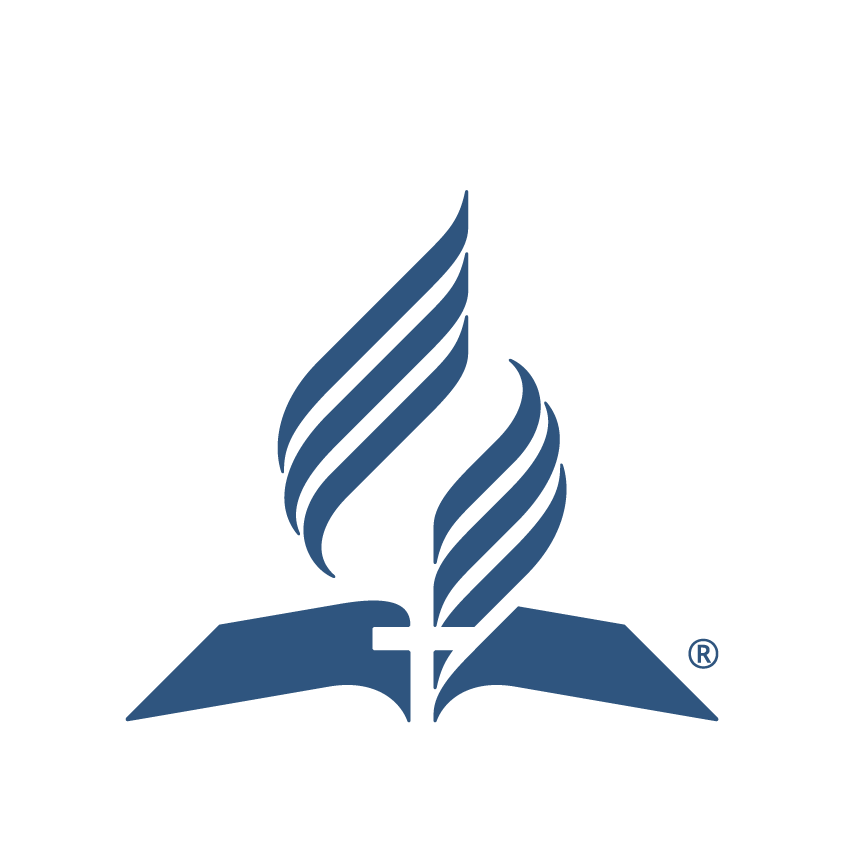 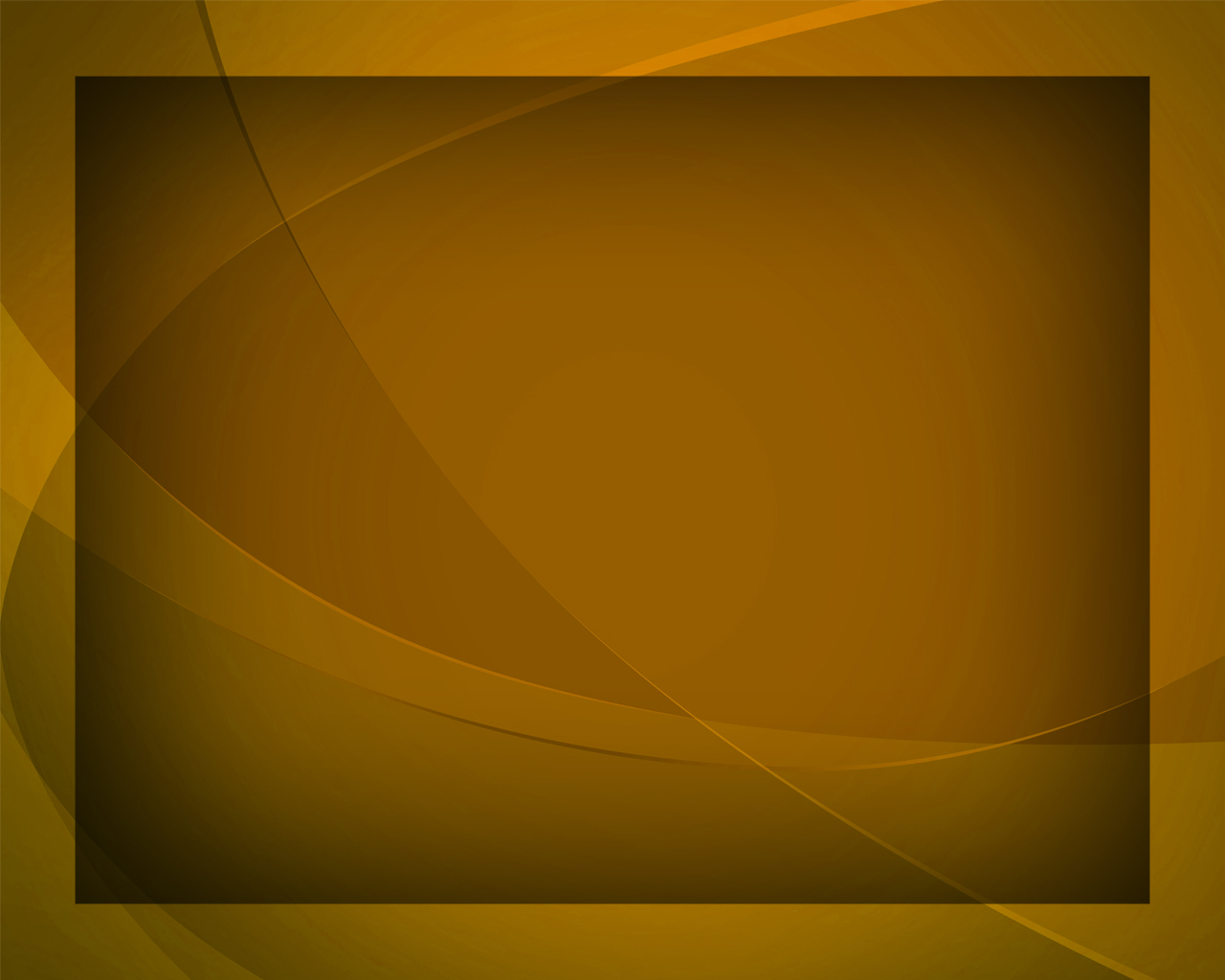 Путь ко спасенью, новый, живой, 
Жертвой Христа открыт 
пред тобой –
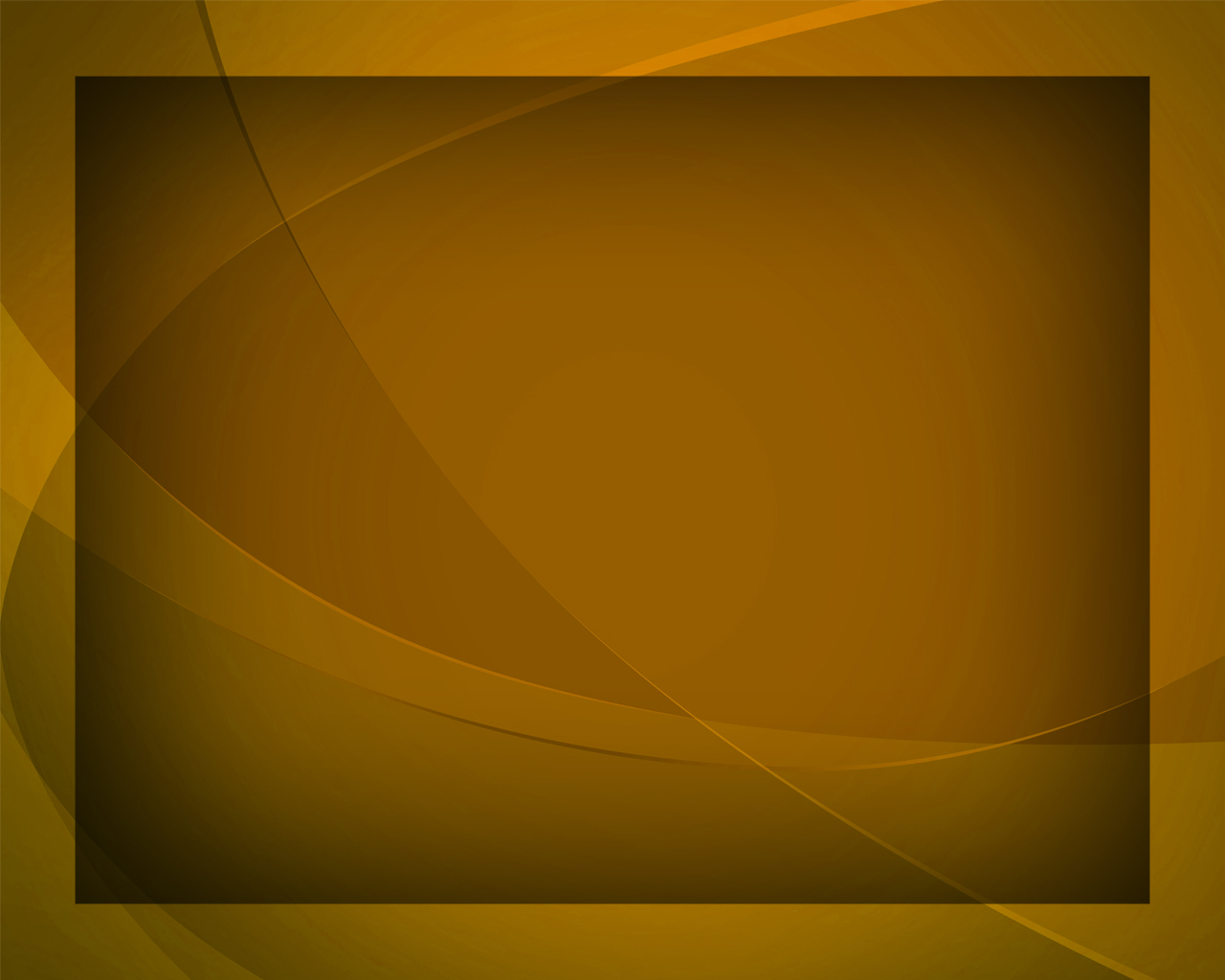 Он в храм на небе с Кровью вступил, 
Нас с Богом примирил.
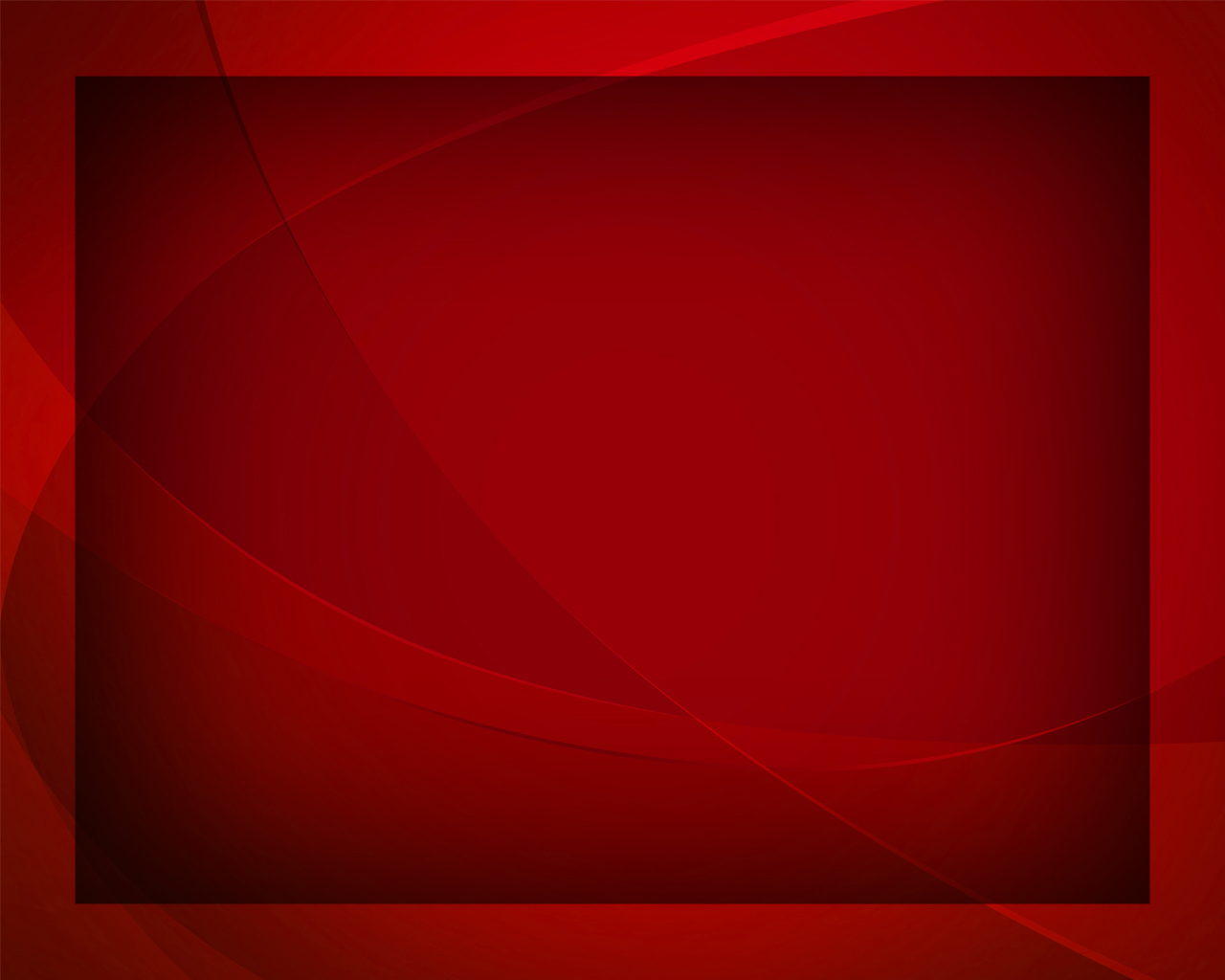 Радость, радость ныне 
грешным нам,
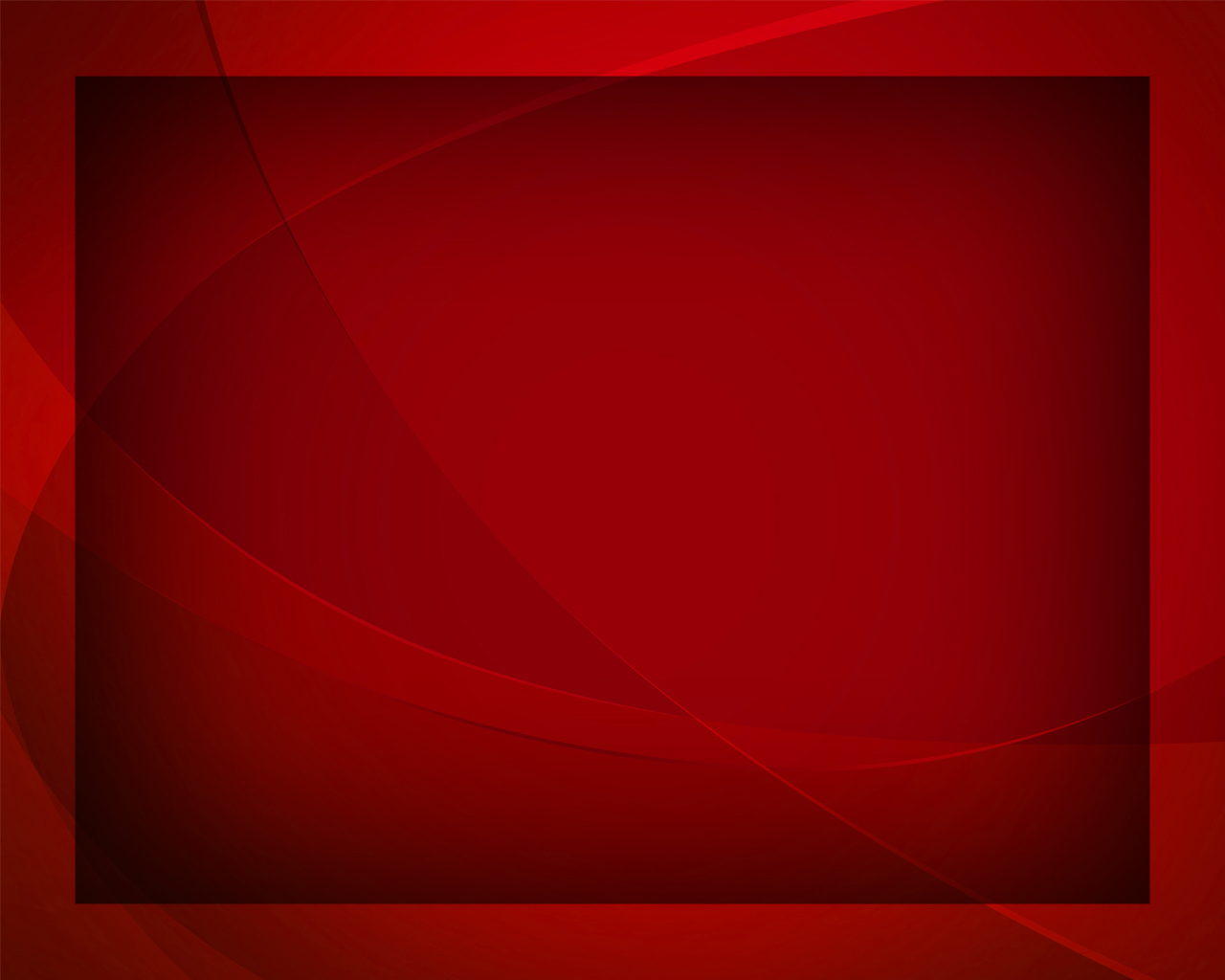 Ведь за нас Христос - Ходатай там,
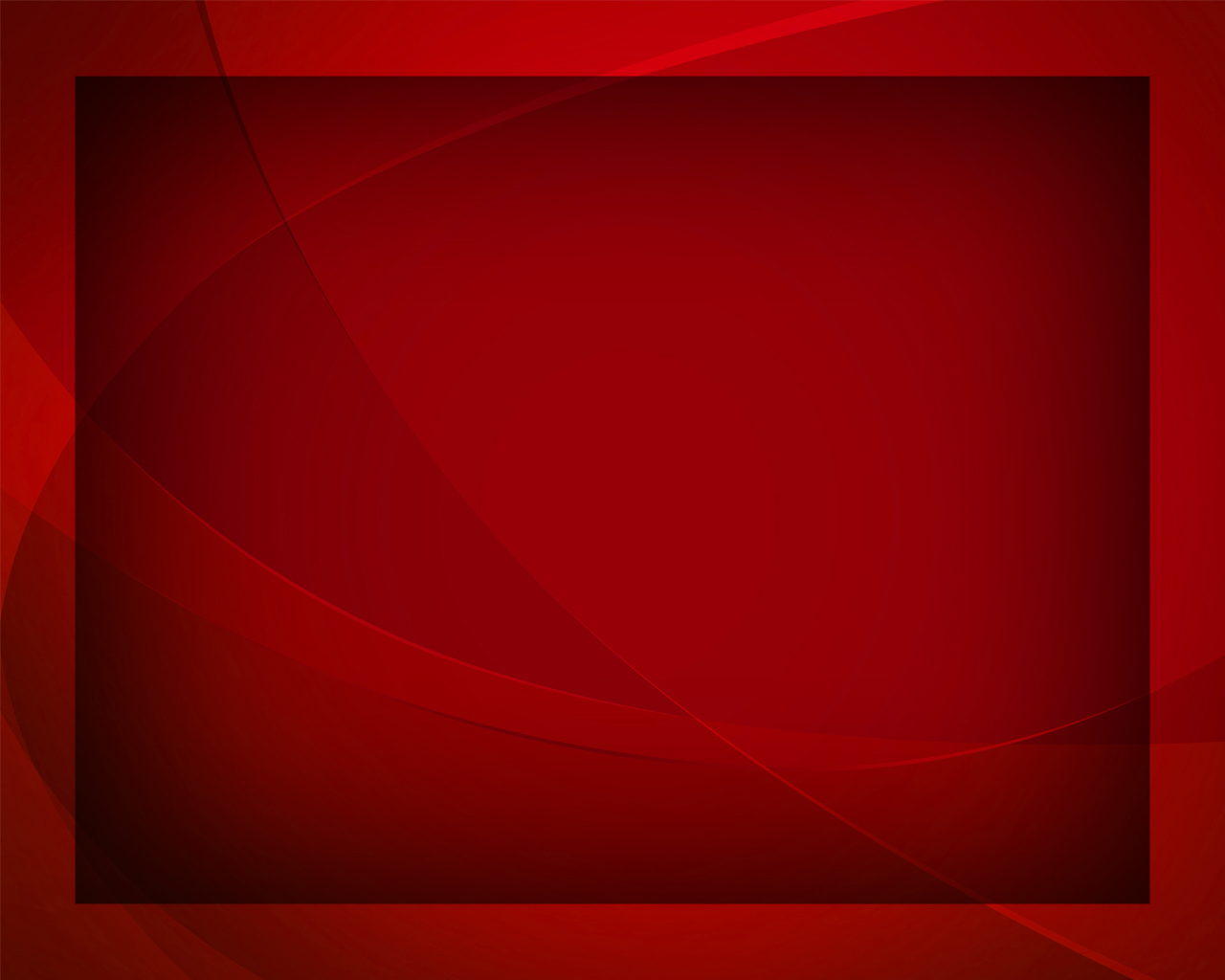 В храме небесном Он предстоит, 
Прощенье 
нам дарит.
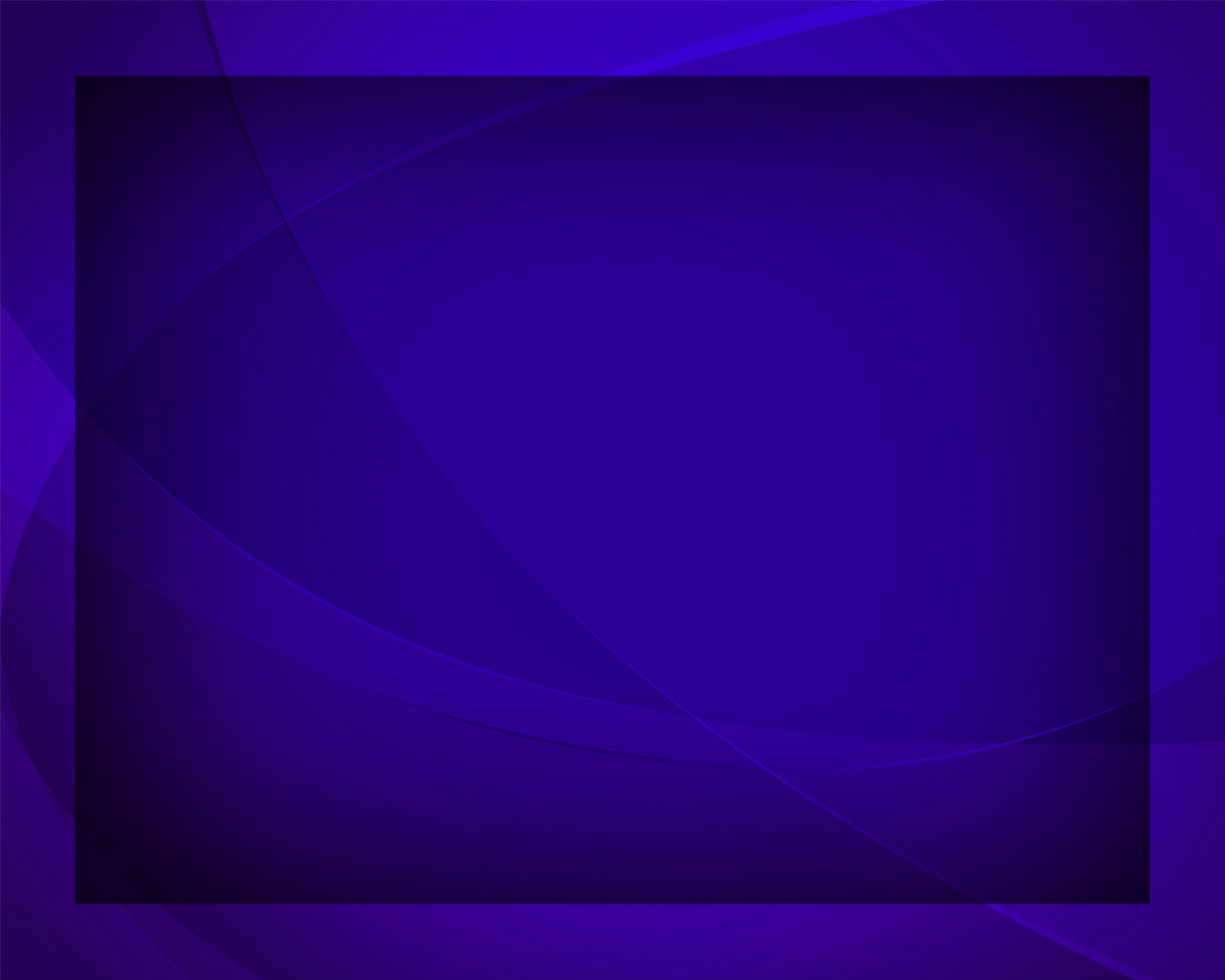 Первосвященник в небе Христос - 
За нас туда 
Он Кровь
 Свою внёс,
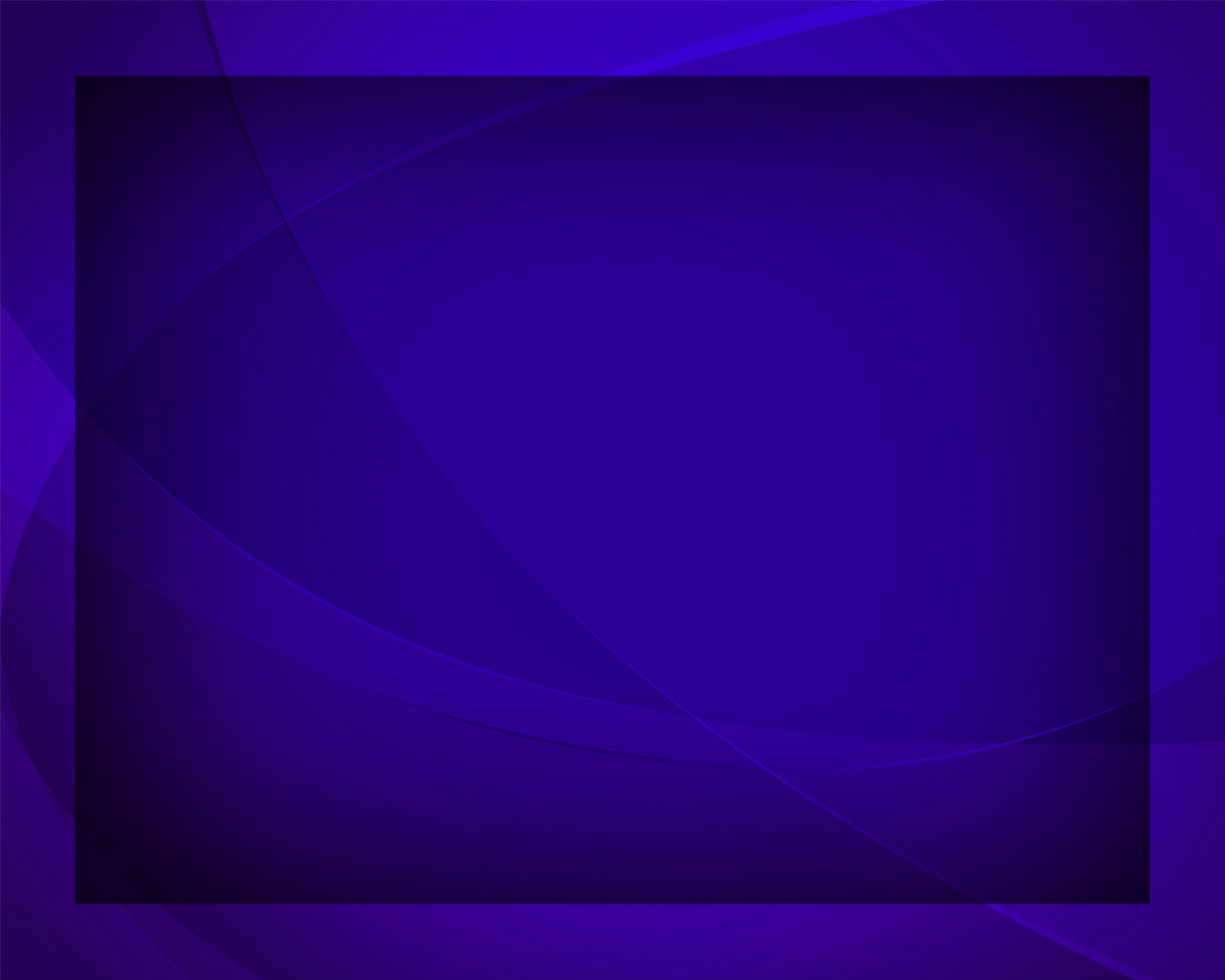 С Божьим Законом я примирён, 
Жертвой Христа спасён.
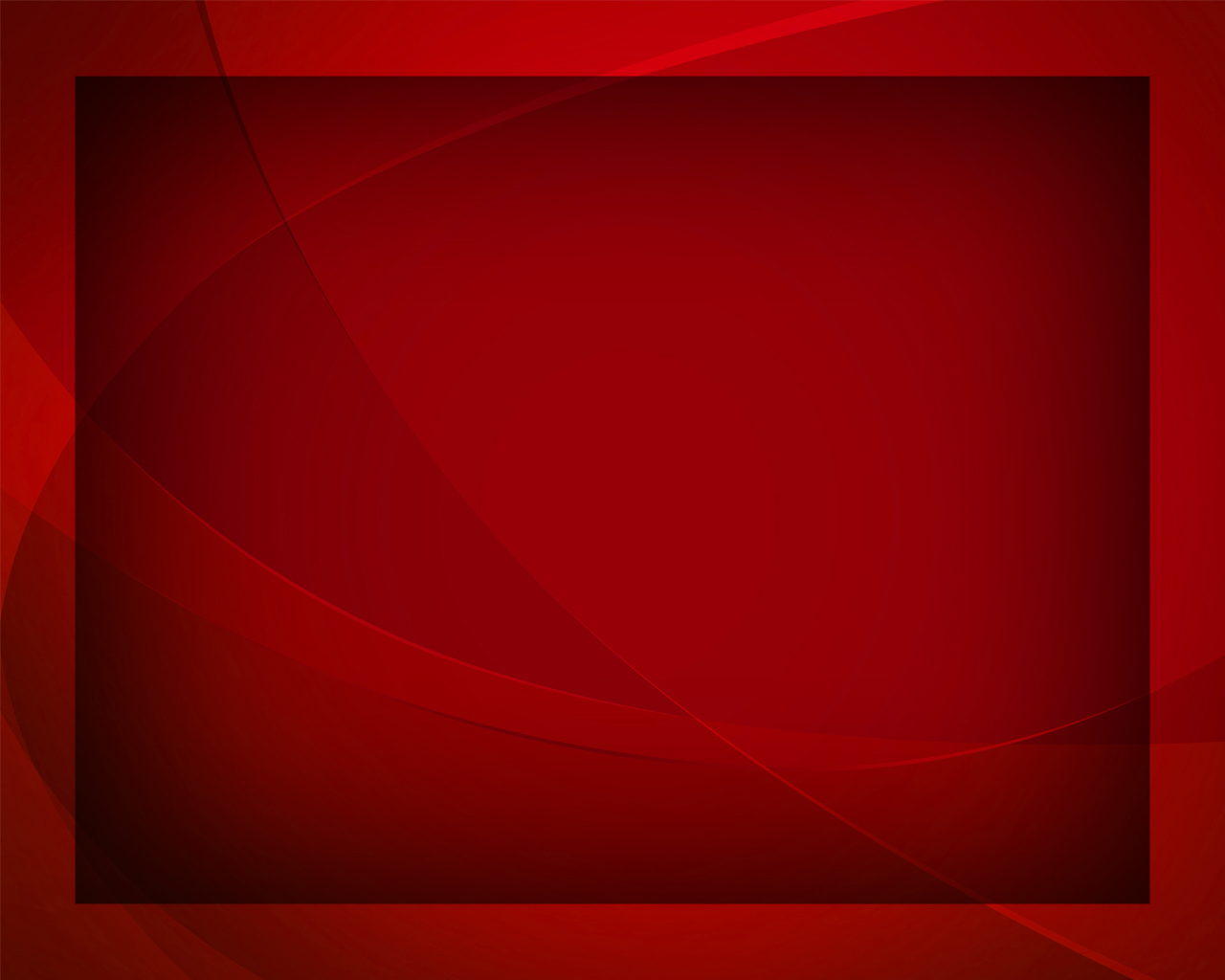 Радость, радость ныне 
грешным нам,
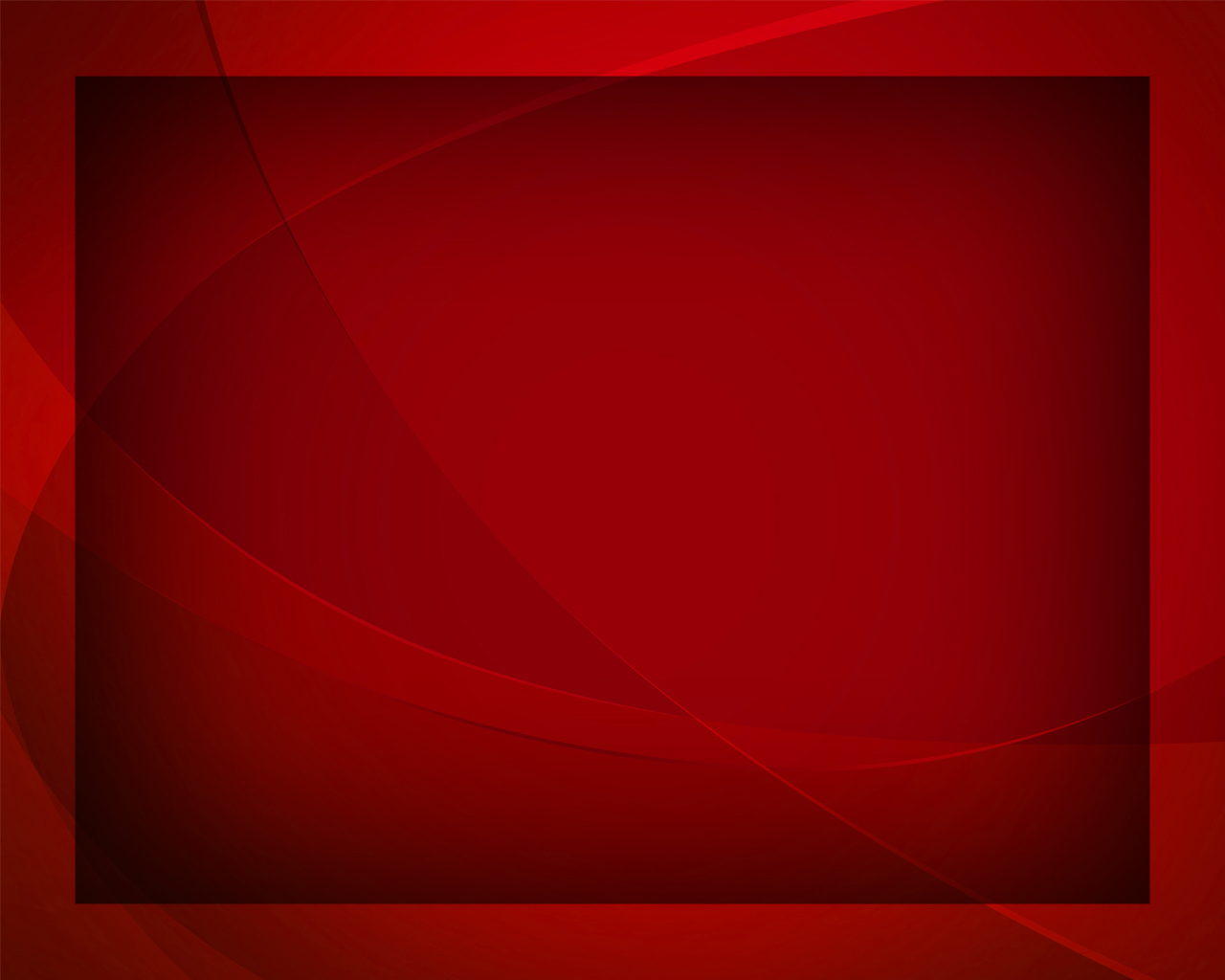 Ведь за нас Христос - Ходатай там,
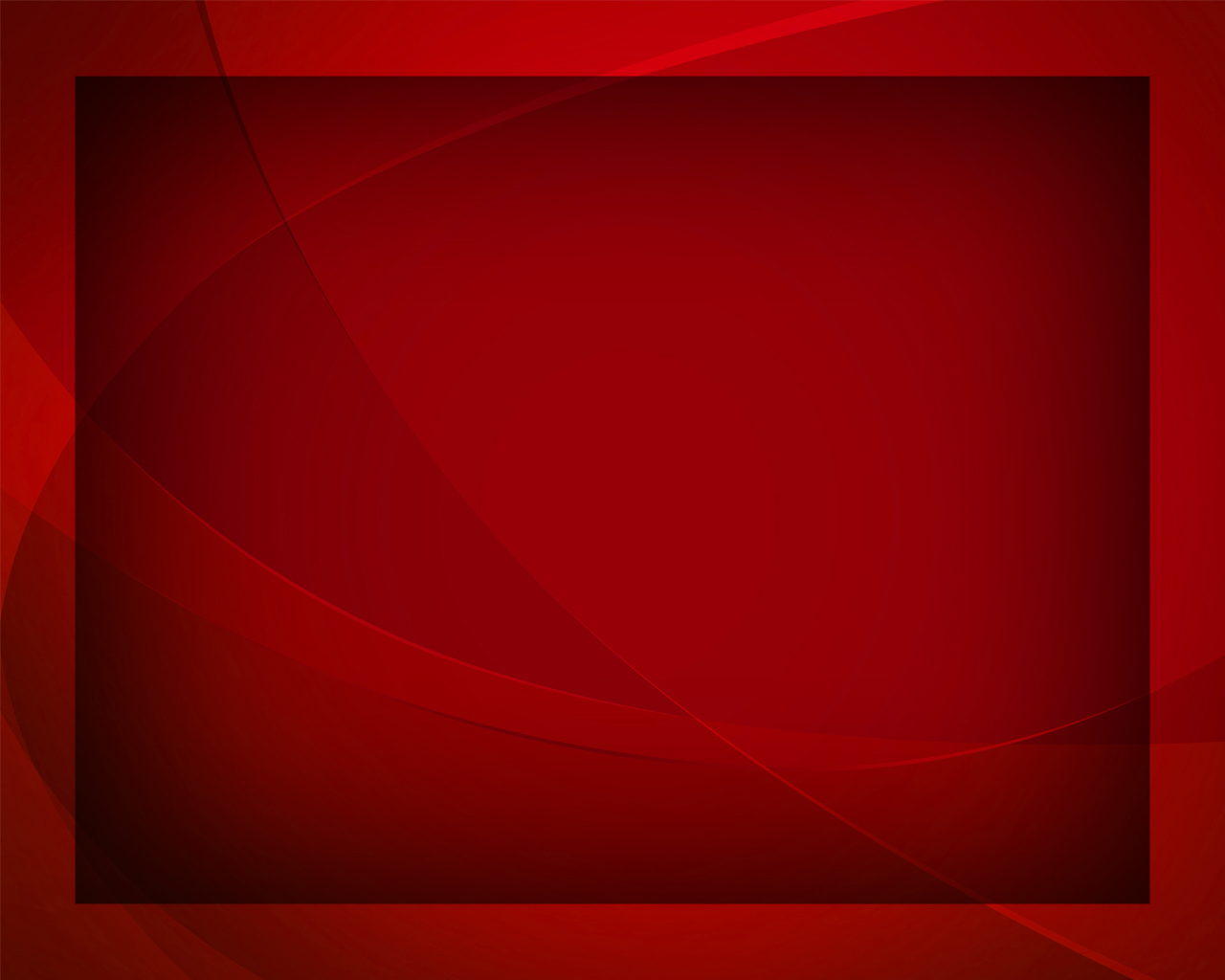 В храме небесном Он предстоит, 
Прощенье 
нам дарит.
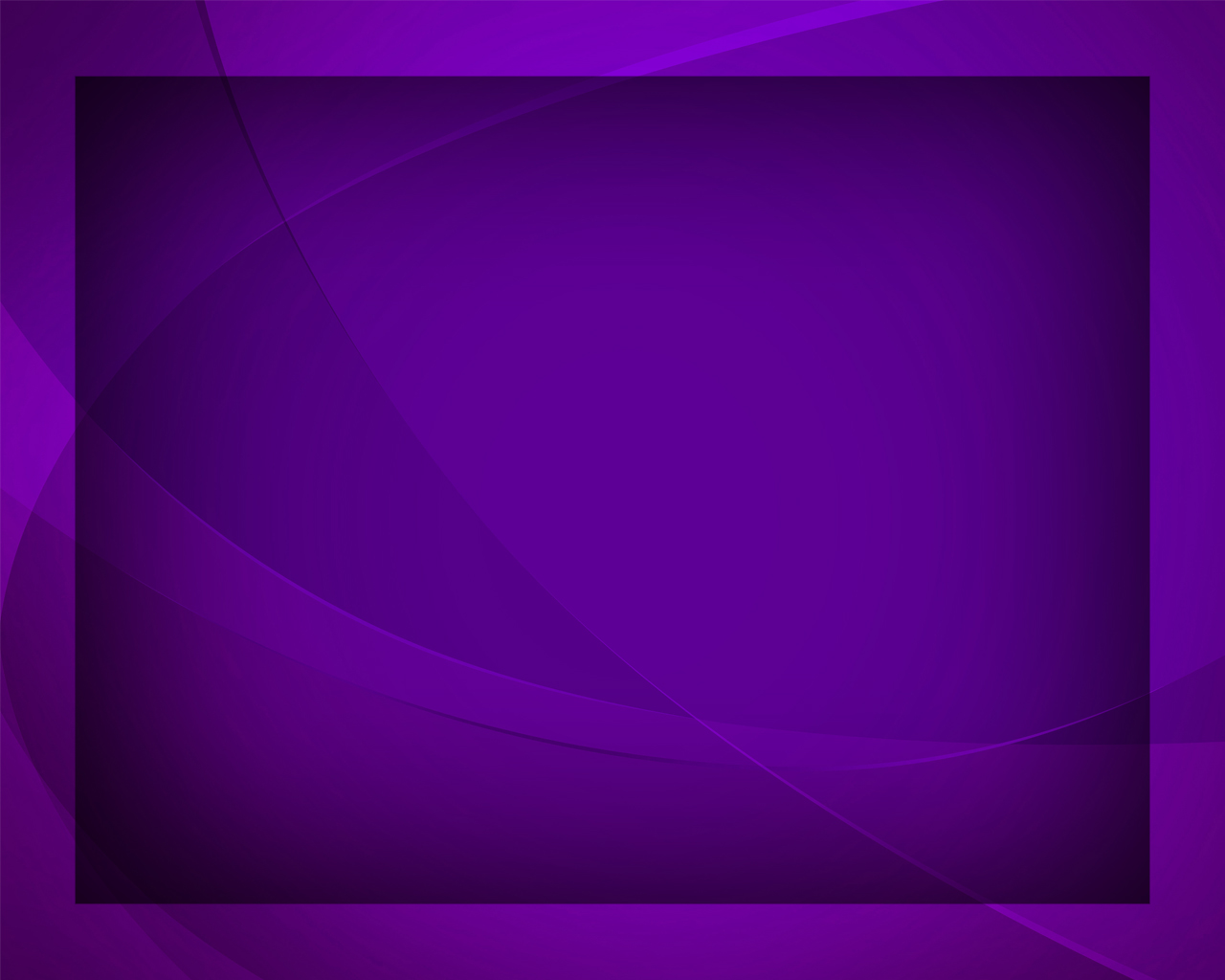 Скоро закончит Он подвиг Свой, 
И затворится дверь 
в храм святой.
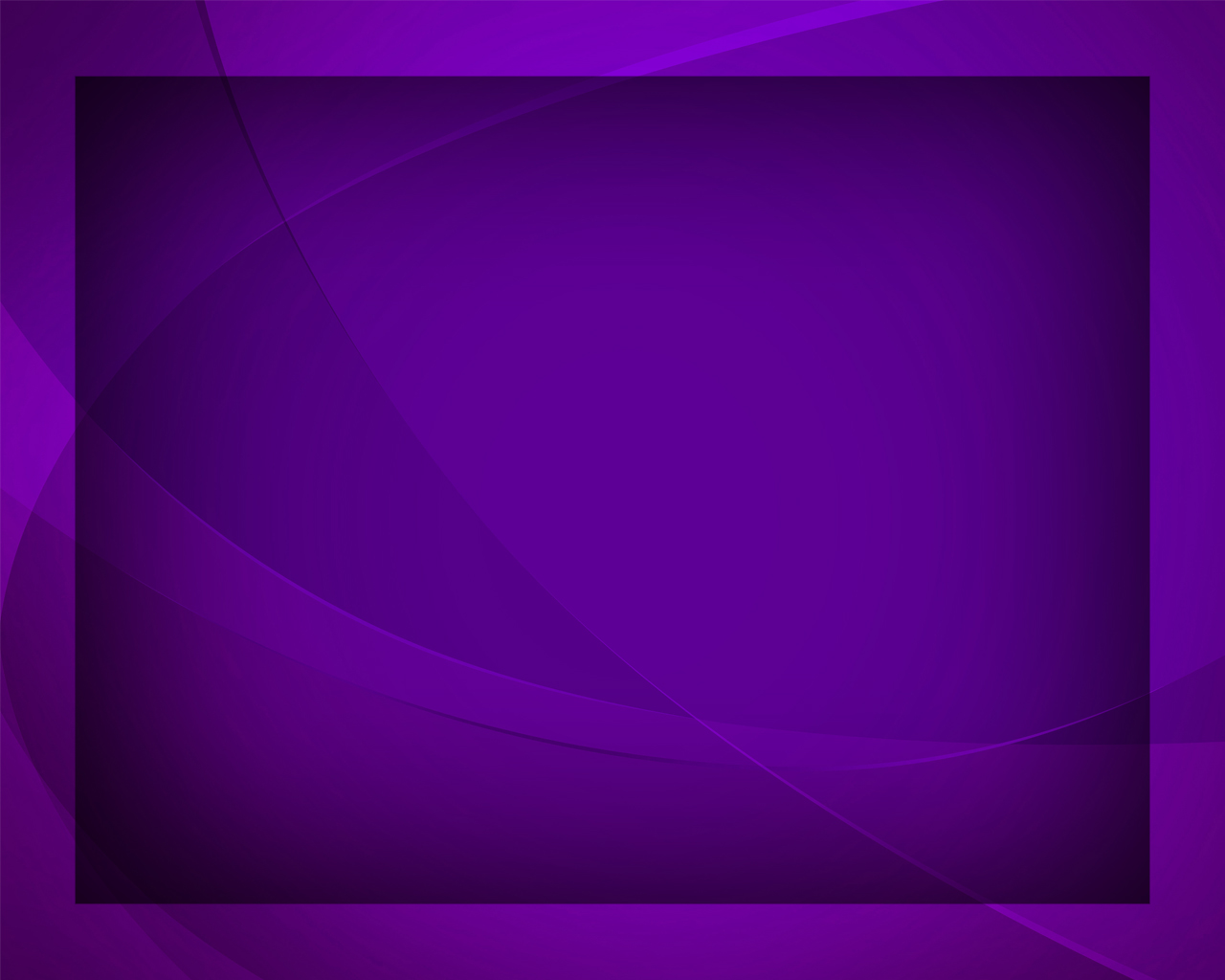 О, поспешим же 
к Богу прийти, 
Верою 
в храм войти.
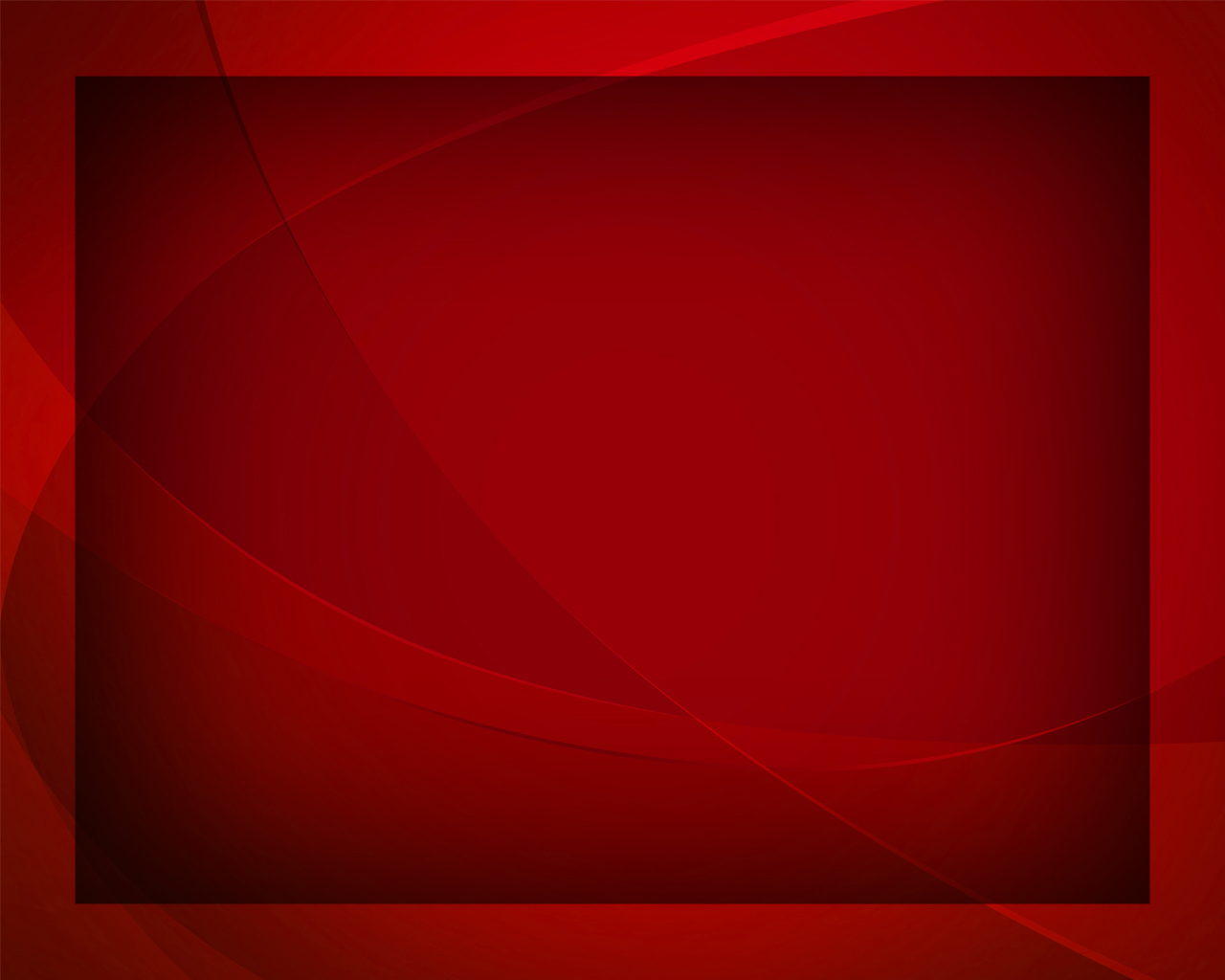 Радость, радость ныне 
грешным нам,
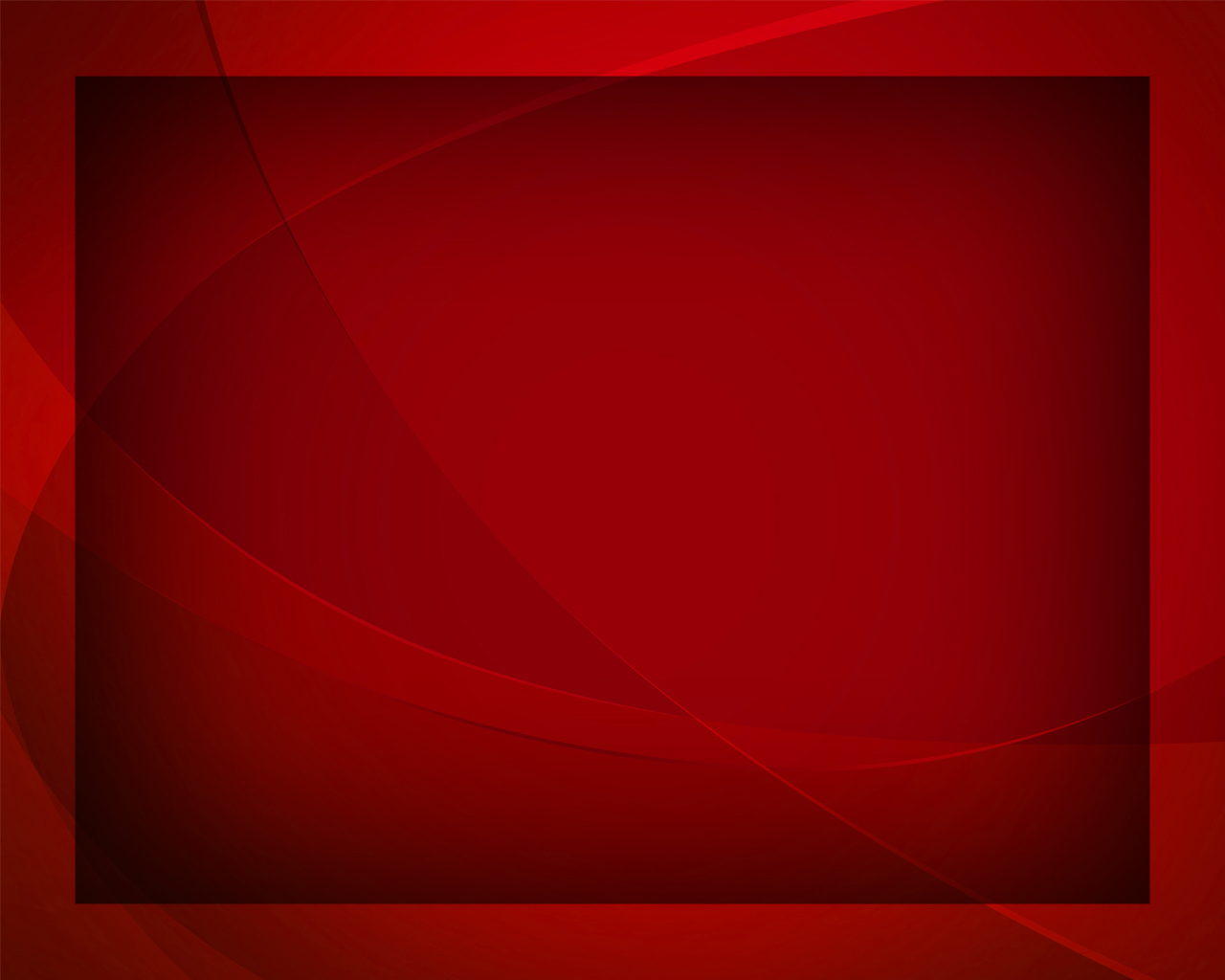 Ведь за нас Христос - Ходатай там,
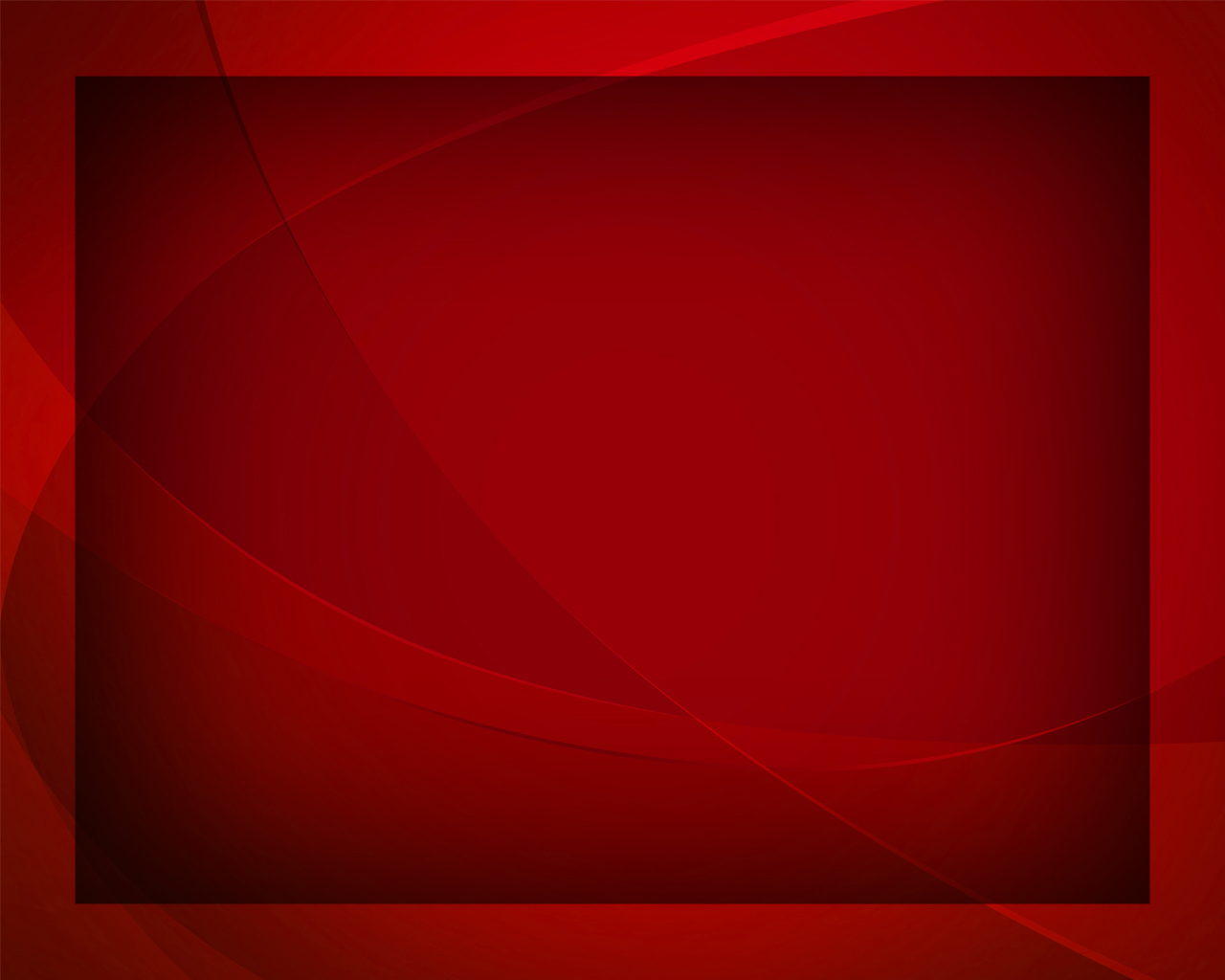 В храме небесном Он предстоит, 
Прощенье 
нам дарит.
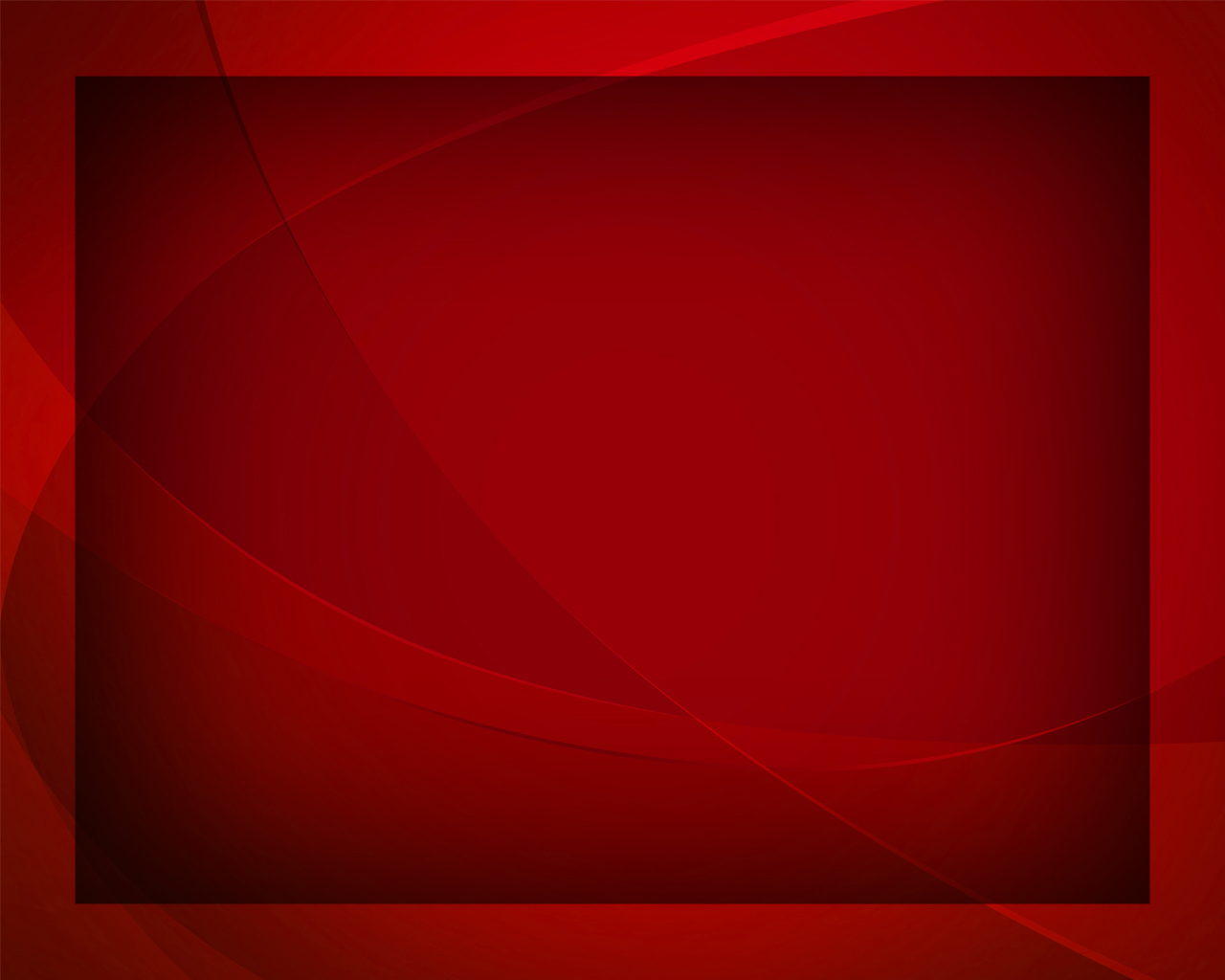